«Алюминий: положение в периодической системе химических элементов, строение атома, физические и химические свойства»
Алюминий
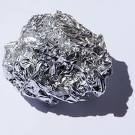 Название от латинского слова «алюмен» - квасцы (при крашении тканей, как кровоостанавливающее средство) 

Лидер среди металлов по распространенности в земной коре (8%)
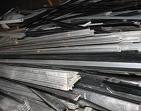 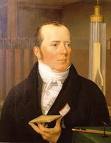 1825 год – Ханс Кристиан Эрстед (Дания)
1827 год – Фридрих Вёлер (Германия)
1855 год – Роберт Вильгельм Бунзен (Германия), Анри Этьен Сент-Клер Девилль(Франция)
1886 год – Чарльз Мартин Холл (Америка), Поль Эру (Франция)
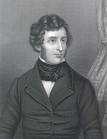 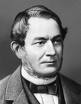 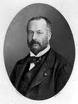 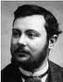 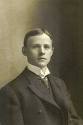 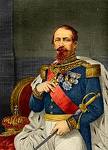 Наполеон III